LE Service en ligne orientation

Les 4 étapes à suivre en ligne pour demander une voie d’orientation après la 2de
1
2022-2023
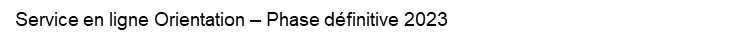 Connexion au service en ligne Orientation

Compatible avec tous types de supports, tablettes,    smartphones, ordinateurs

Accès avec l’adresse unique teleservices.education.gouv.fr
2
2022-2023
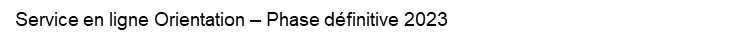 Connexion au service en ligne Orientation
Le compte d’un représentant légal permet de saisir les choix définitifs et de répondre aux propositions du conseil de classe

Le compte d’un élève permet uniquement de consulter les saisies effectuées par le représentant légal.
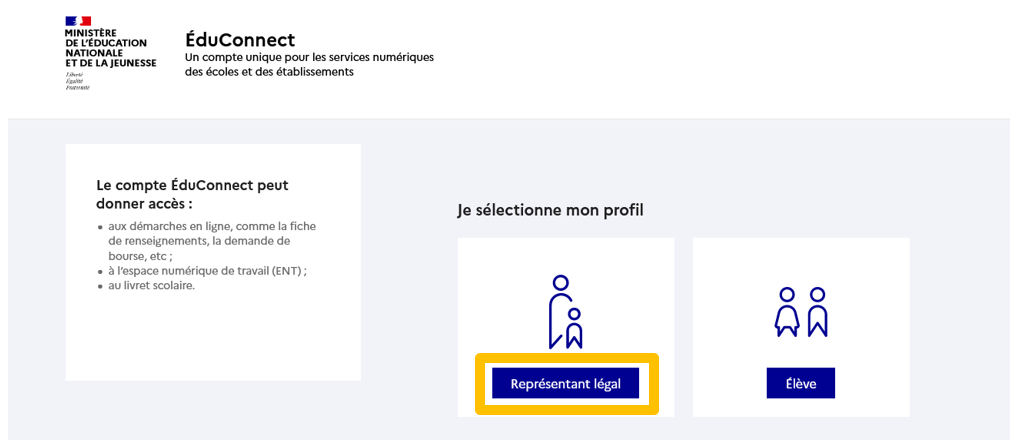 3
2022-2023
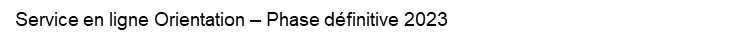 Connexion au service en ligne Orientation
Connexion au portail Scolarité services avec mon compte EduConnect.Accès avec l’identifiant et le mot de passe  transmis par le chef d’établissement..
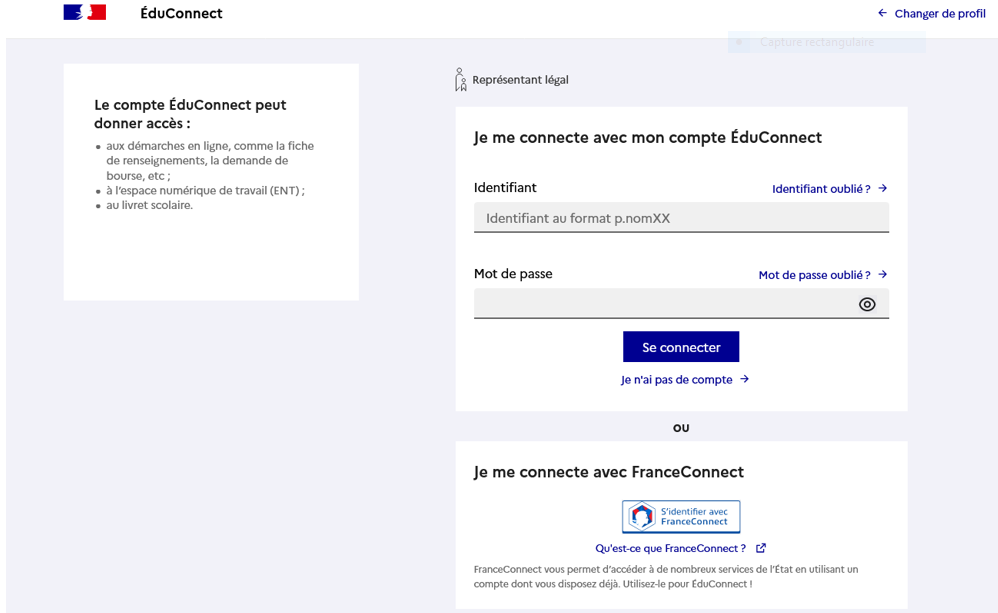 4
2022-2023
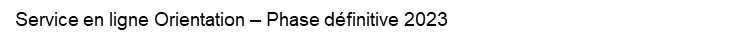 Connexion au service en ligne Orientation
Accès aux services en ligne dans le menu Mes services.
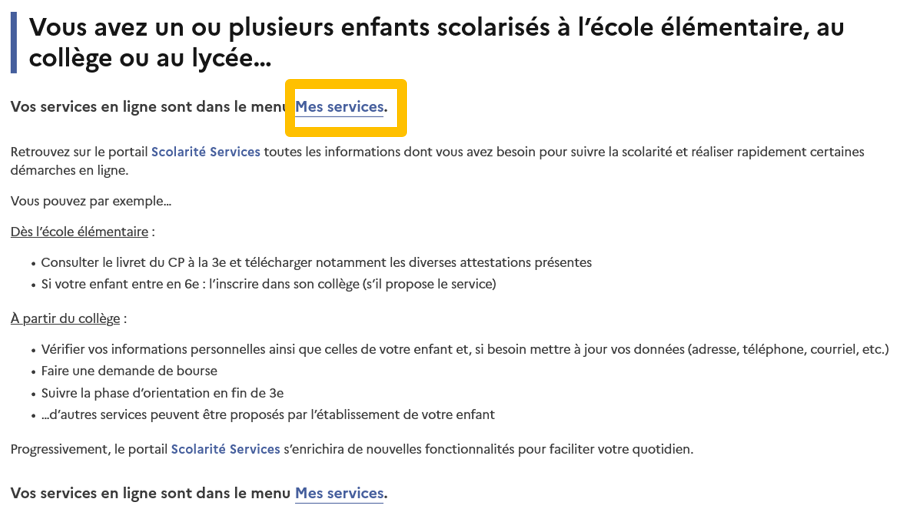 5
2022-2023
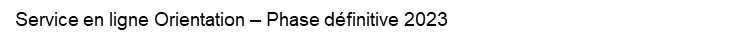 Connexion au service en ligne Orientation
Sur la page d’accueil de Scolarité services je clique sur Orientation à partir de la date indiquée par le chef d’établissement.
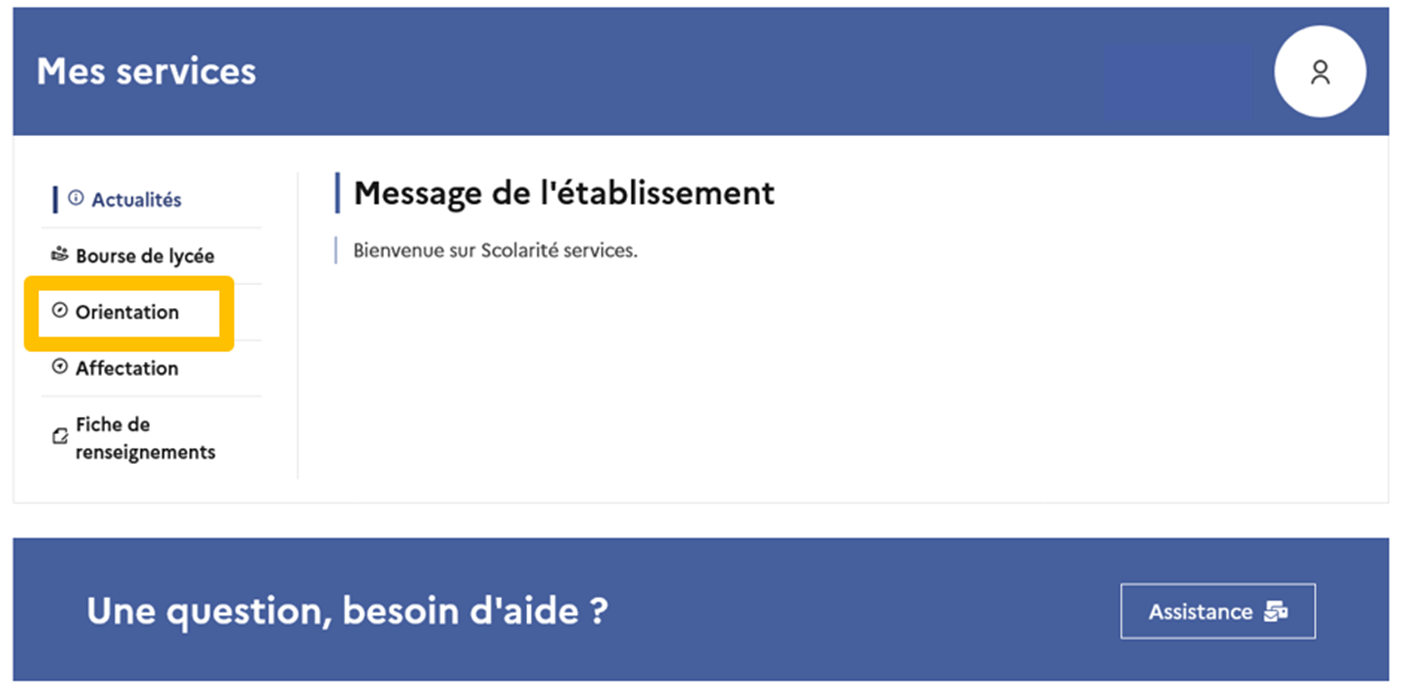 6
2022-2023
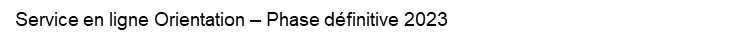 2. Saisie des choix définitifs
7
2022-2023
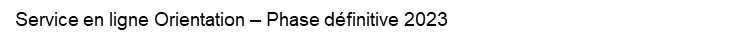 Saisie des choix définitifs
Présentation de chaque phase pour repérer les différentes étapes.
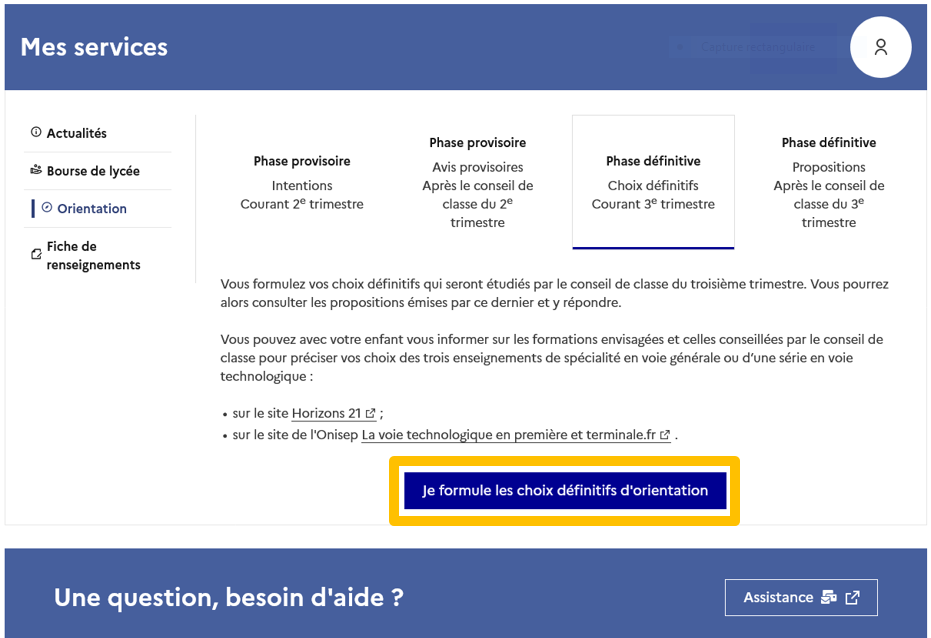 8
2022-2023
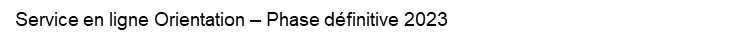 Saisie des choix définitifs
Le bouton « + Ajouter un choix définitif » ouvre une pop-up qui permet la sélection d’une voie d’orientation, les choix doivent être validés pour être enregistrés.
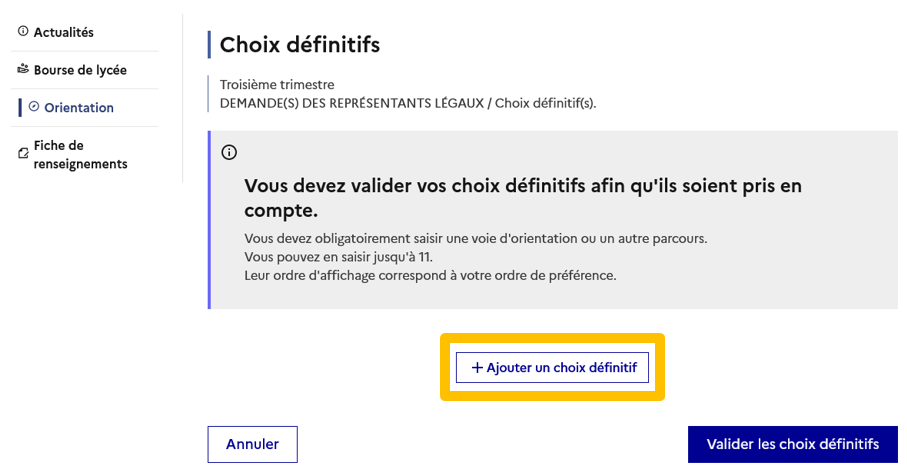 9
2022-2023
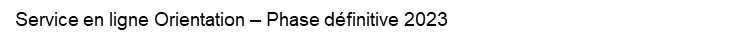 Saisie des choix définitifs
La sélection d’une voie se fait dans l’ordre de préférence, il est possible de les modifier jusqu’à la fermeture du service en ligne Orientation à la date indiquée par le chef d’établissement.
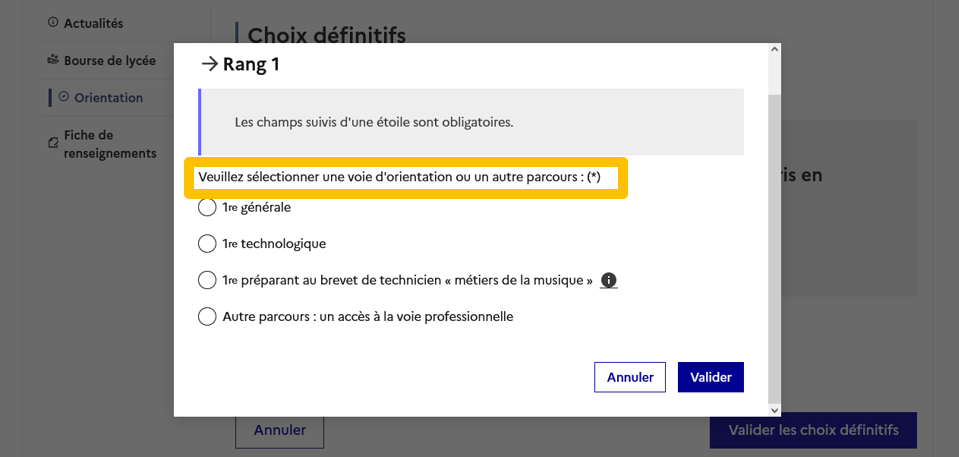 10
2022-2023
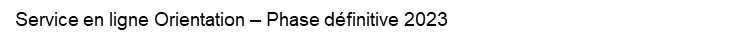 3.Validation des choix définitifs
11
2022-2023
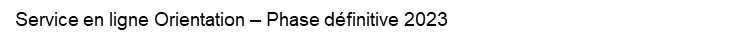 Validation des choix définitifs
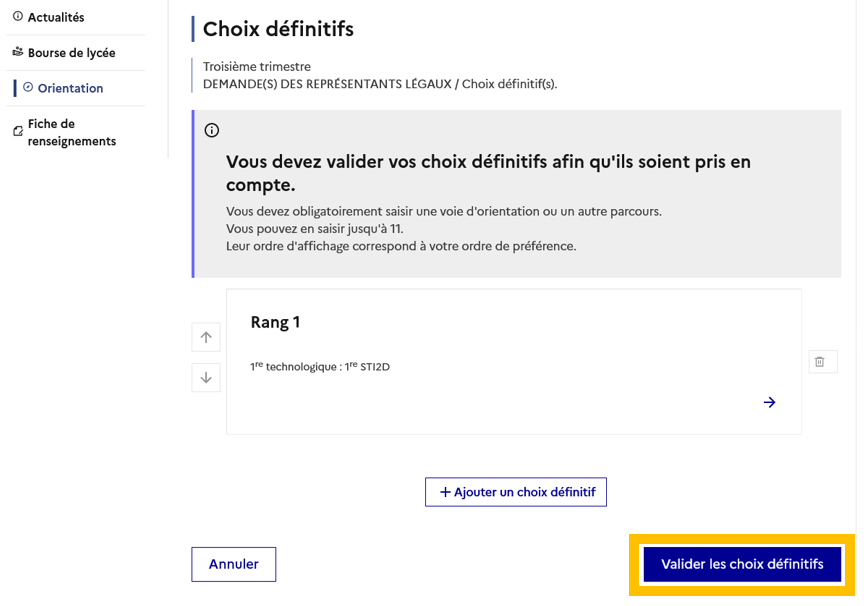 Le récapitulatif des choix définitifs doit être validé pour être enregistré.
12
2022-2023
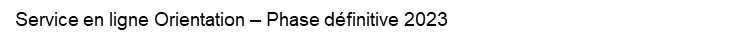 Validation des choix définitifs
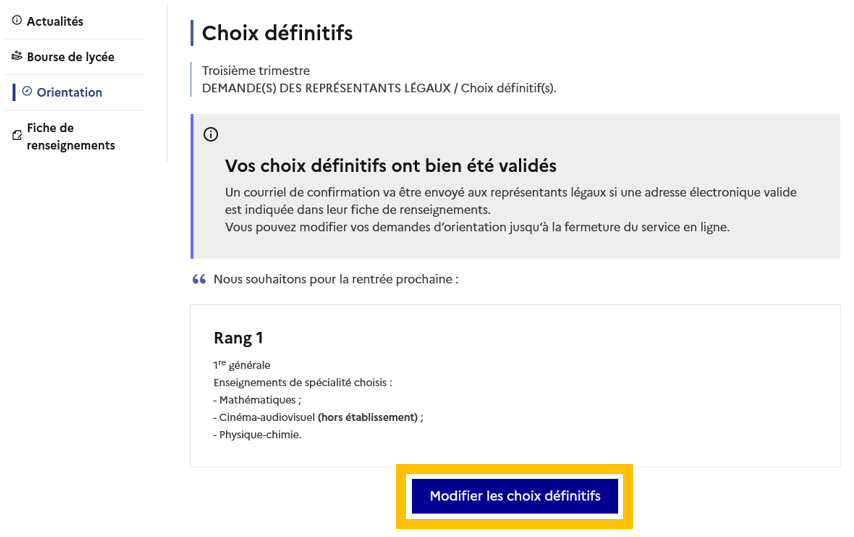 Un courriel avec le récapitulatif des choix est transmis à chaque représentant légal. 

Les choix peuvent être modifiés jusqu’à la fermeture du service en ligne.
13
2022-2023
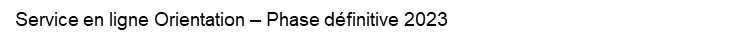 4. Réponse aux propositions du conseil de classe
14
2022-2023
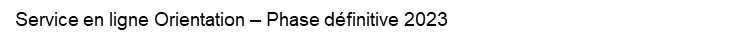 Réponse aux propositions du conseil de classe
L’un ou l’autre des représentants légaux peut répondre aux propositions du conseil de classe.
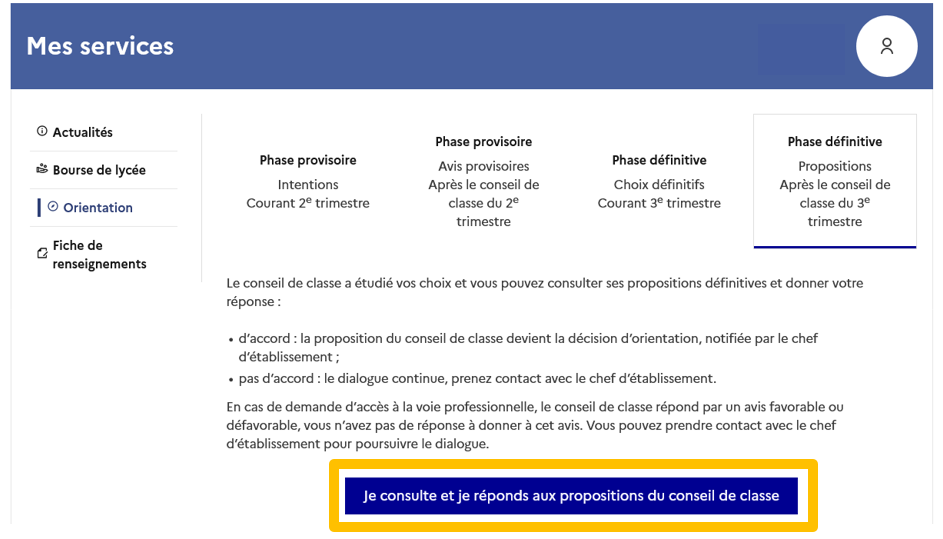 15
2022-2023
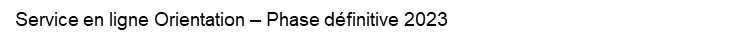